DocuSign
Danny Feldmeier and Matt Jennings
April 16, 2020
DocuSign Inc. (NASDAQ: DOCU)
Situation Overview
Selected Financial Data
DOCU as an industry creator and leader
First mover into contract lifetime management (CLM) and E-signature solutions suite
Tremendous scale in E-signature suite – DOCU has hundreds of existing contracts with major enterprises and SMB’s across the world  
What the market’s missing
Over-estimation of competitive dynamics
Limited downside as DOCU scales during COVID-19
Unique industry positioning with established SAAS businesses (Salesforce, SAP, and ServiceNow)
One-Year Share Price Performance
+2.74%
Sources: Yahoo Finance, Seeking Alpha, SEC filings
2
[Speaker Notes: Independent research states that enterprise customers save an average of  $36 for each document signed 
83% of all Successful Transactions on the platform were completed in less than 24 hours and 50% within 15 minutes—compared to the days or weeks common to traditional paper-and-pen methods.
Matt]
Non-Commoditized Product in An Industry with A Lot of Green Space
Main Points
Competitive Landscape and Existing Products
Non-Commoditized Product
Diligence calls reveal that there is a substantial difference between using DOCU and Adobe Sign
DOCU is the only SAAS business offering an E-Signature solution with direct integration in CLM software
Adobe, the closest E-Signature competitor, only offers services in bundled packages while the CLM industry is largely fragmented
Green Space
E-Signature TAM is around $25 bn while the TAM for E-Signature and CRM suite is around $40 bn
Tremendous green space for businesses to operate, no urgency for competitors to use competitive pricing models
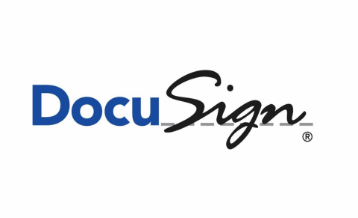 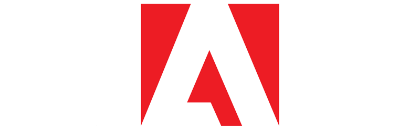 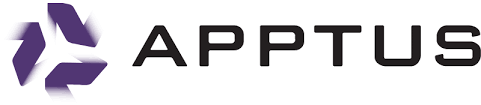 Total Addressable Market (Revenue mm)
Developing an E-Signature/CRM suite allows for DOCU to explore a larger TAM
3
[Speaker Notes: Matt]
DOCU—Rapidly Expanding E-Signature Solution Suite
Main Points
Dollar Net Retention Rate
Customers with ACV $300k+
Retention Rate: Growing retention rate means not only are firms renewing contracts but expanding DocuSign’s services. Results in compounding revenue growth

Culture Hurdle: The largest hurdle for  DocuSign is the culture of pen and paper signatures. Once electronic signatures become accepted, they are implemented across the firm

Growing Contract Values: As DocuSign saves companies money and time, the contract volumes quickly grow in addition to customer spend

Downside Protection: 86% of ACV comes from customers customers with ACVs of +$300,000. Larger enterprises like this  will have large switching costs and lower default risk
CAGR: 47.8%
Revenue and Revenue/Customer
Company Filings
4
[Speaker Notes: Danny]
Why Customers Choose DOCU
Selected Quotes from Customers
The DocuSign Advantage
Pricing:  “Adobe has historically been priced higher than DocuSign, for which I pay “dimes on the dollar” per transaction.” 
Integration:  “DocuSign’s overlap with Salesforce is so high that I’m surprised that Salesforce hasn’t acquired them.”
Scale: “We are a reseller of DocuSign, doing $15-$20 million per year in sales. Our DocuSign sales growth has historically been 15%-25% and has more recently accelerated to 30%.
A
Adobe is the only significant competitor
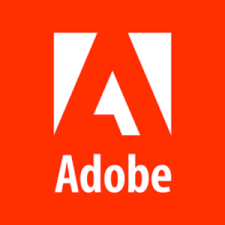 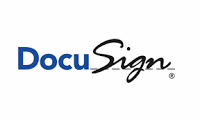 Exclusively sold as a package deal with other Adobe services 
Adobe is attempting to compete by offering wider packages instead of lowering price
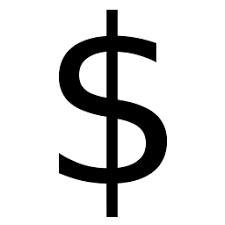 Consistently cheaper alternative to Adobe Sign due to stand-alone pricing model
B
Exclusive partnership with Salesforce and SAP
Considered significantly better with third party integration than Adobe
Difficult to integrate with third party platforms
Lower accessibility due to pdf conversion method
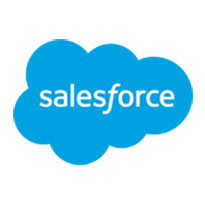 C
7 of the top 10 technology, 18 of the top 20 global pharmaceutical, and 10 of the top 15 global financial companies
DocuSign has positioned itself as a clear market leader with competitive advantage in pricing, integration and scale
Undisclosed market share. Estimated to be less than 50% of DocuSign’s
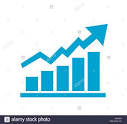 D
Deustche Bank Sell-Side, Company Filings
5
[Speaker Notes: Danny]
DOCU E-Signature and CLM Integration Strategy
Main Points
Four Components behind Integration Strategy
DOCU is the only E-Signature provider offering a full CLM suite – other providers either don’t offer a CLM product or E-Signature product
Spring CM Acquisition
Spring CM acquisition gives DOCU the ability to generate and collaborate on contracts across a customers’ business
DOCU E-Signature – The Bread and Butter
Advanced E-signature platform saves months of time processing contracts and simplifies the contract storage process/record keeping
Seal Acquisition
Allows DOCU to act as a “digital filing cabinet”
Lowers customer overhead needed to store documents and eliminates frictions associated with record keeping
1
2
3
4
Company Filings, Diligence Calls
6
[Speaker Notes: Matt]
Diligence and Research Notes
Main Points
COVID-19
Security Measures
COVID-19: Work from home restrictions benefit DocuSign as customers are incentivized to to expand e-signatures

Security: DocuSign has risen as the leader in e-signatures and carries a brand trust that would be difficult to match by any new entrant

Case Study: University of Massachusetts Amherst case study is an example of DocuSign’s strong moat and ability to scale to meet coronavirus demand
Scale: COVID-19 has forced customers to ramp up DocuSign usage. Thus contracts will be renewed faster
Culture Change: Work from home is forcing people to accept e-signatures. This could accelerate growth within firms
Sticky Revenues: Subscription model and high switching costs will resist downturn caused by the virus
Encryption: Utilizes the strongest encryption and blockchain technologies commercially available
Certification: ISO 27001 Certification which is he highest security certification for enterprises
Trust: Partnerships with Salesforce and SAP display DocuSign’s strong credibility amongst enterprises
Case Study: University of Massachusetts Amherst
Situation:  University of Massachusetts contract had expired with Adobe. Chose DocuSign because the pdf format of Adobe caused accessibility issues

Switching Costs:  Mainly comprised of the time and effort of switching software for all administrators and students.
Success With DocuSign: With an integral e-signature platform, DocuSign has been able to handle the rapid increase in volume due to COVID-19

Pricing: Even with a superior and more accessible product, DocuSign is considerably cheaper than Adobe.
7
Comps
Takeaways
Growth Comps
EV/Revenue: Valuation of 16.9x is expensive, but below SaaS comps that benefit from the digital WFH transformation
4.6x turns below median
COVID-19:  Price has room for appreciation as investors shift cash into companies that will grow due to WFH restrictions for hedging purposes
Mature Comps:  Comps historically remain relatively expensive to the market even after achieving sustainable operating and EBITDA margins
Mature Comps
8
[Speaker Notes: Danny]
Valuation – False Perception of an “Expensive Business”
DOCU has recently started trading around 17x revenue while comparable growth SAAS companies trade in the mid to low 20’s
DOCU will sustain its trading multiple as its first mover advantage, lack of competition, and resilience against COVID-19 make it a strong player among SAAS comps
High barriers to entry, high pricing power, and gradual margin expansion justify a higher trading multiple
Seeking Alpha, Yahoo Finance, Company Filings
9